Открытое занятие по экологии старшая группа №2 игра-викторина« Знатоки природы»
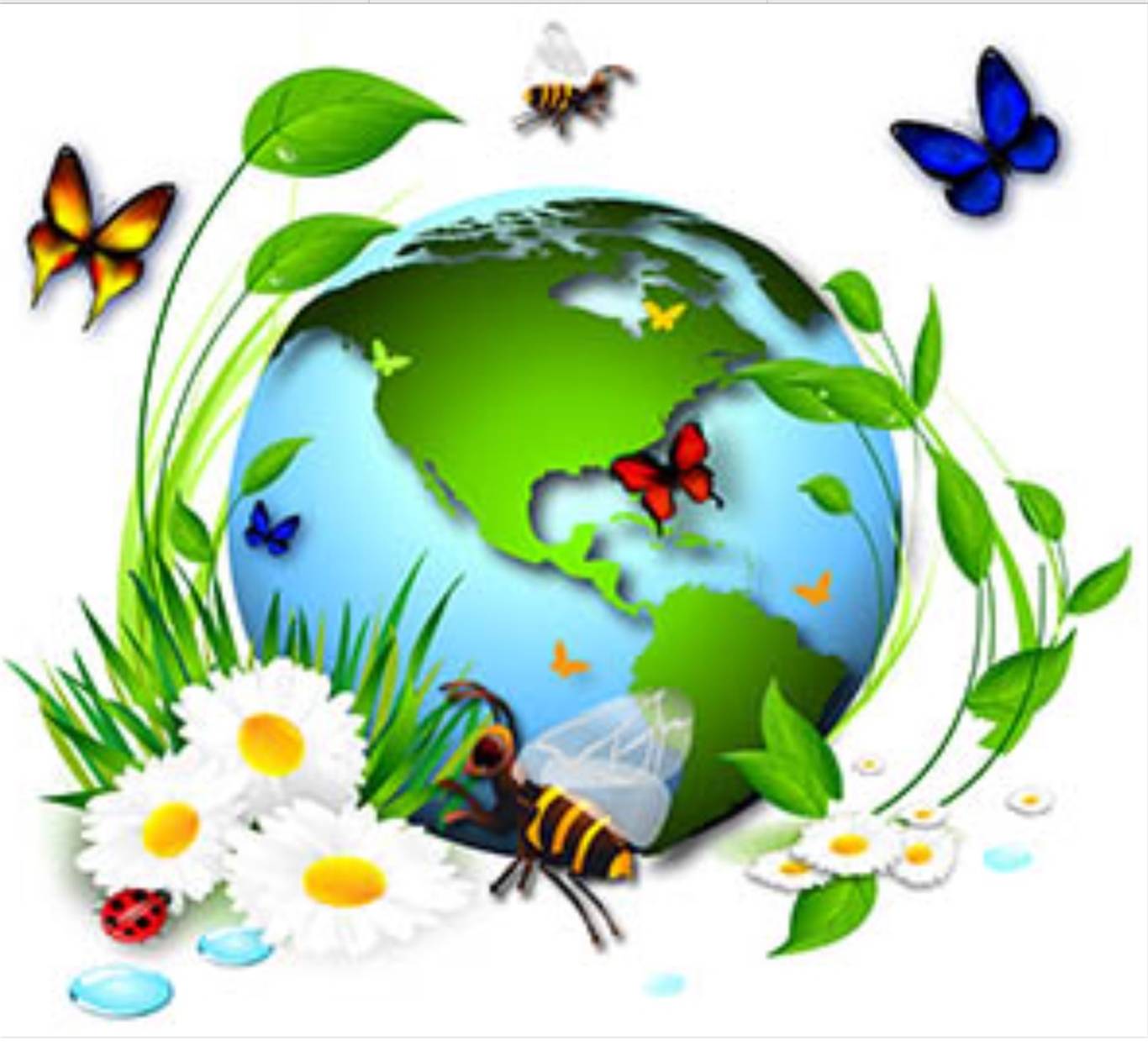 Воспитатель : Сухих Е.О.
Цель: обобщение и систематизация знаний детей о природе, о ее  красоте и богатстве .
Задачи:
• обобщать и уточнять знания детей о животных, растениях и птицах;
• упражнять в составлении предложений, и умении заканчивать начатое предложение одним словом по аналогии; 
• воспитывать бережное отношение к природе, умение работать сообща, оказывать друг другу помощь.
В ходе занятия использовалось ИКТ
Утренний круг , для приветствия детей на занятие и хорошего настроения
Физминутка 
Продукт занятия : превращение кляксы в солнышко, радугу, животное, цветок, дерево, птицы
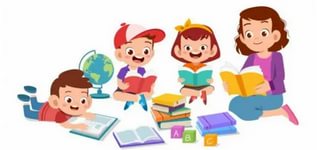 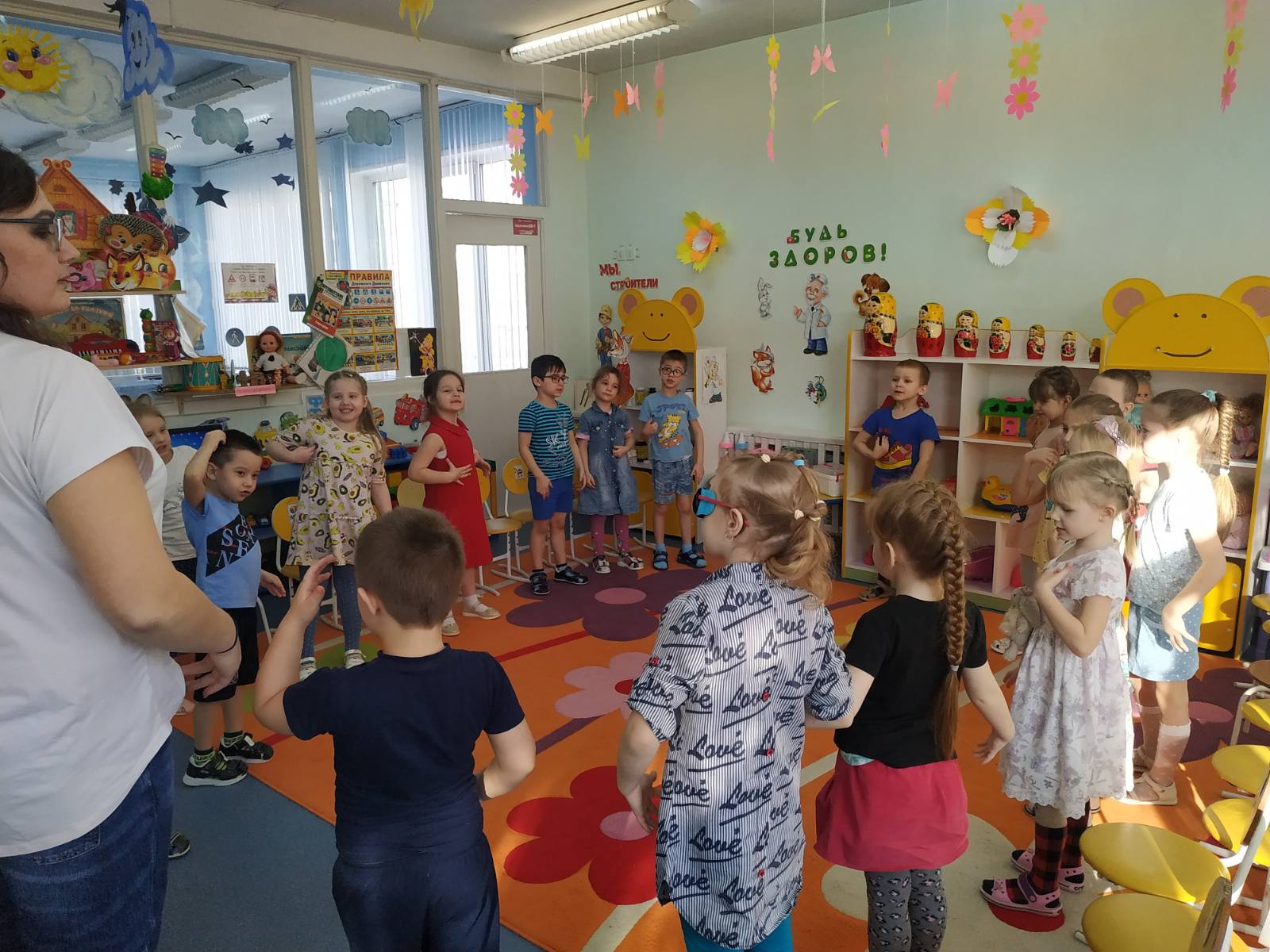 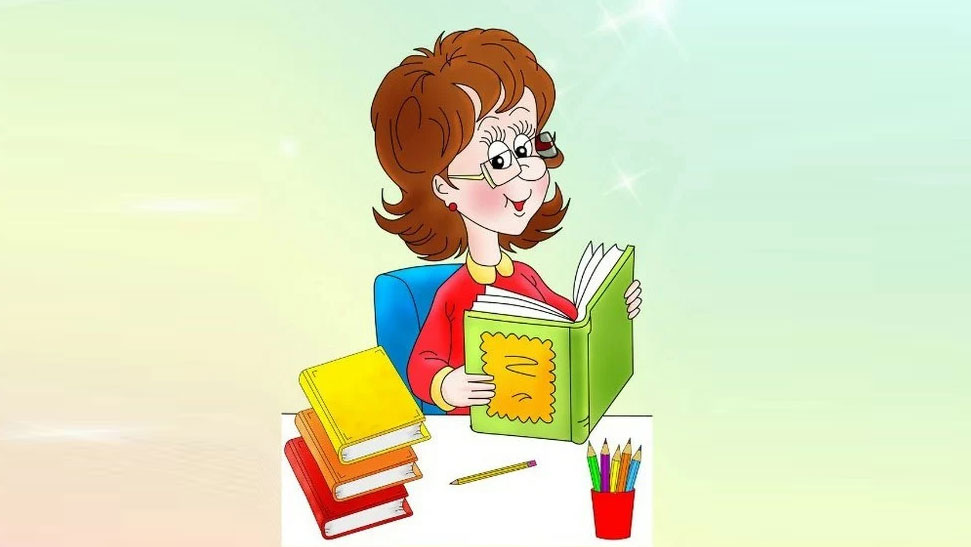 Утренний круг
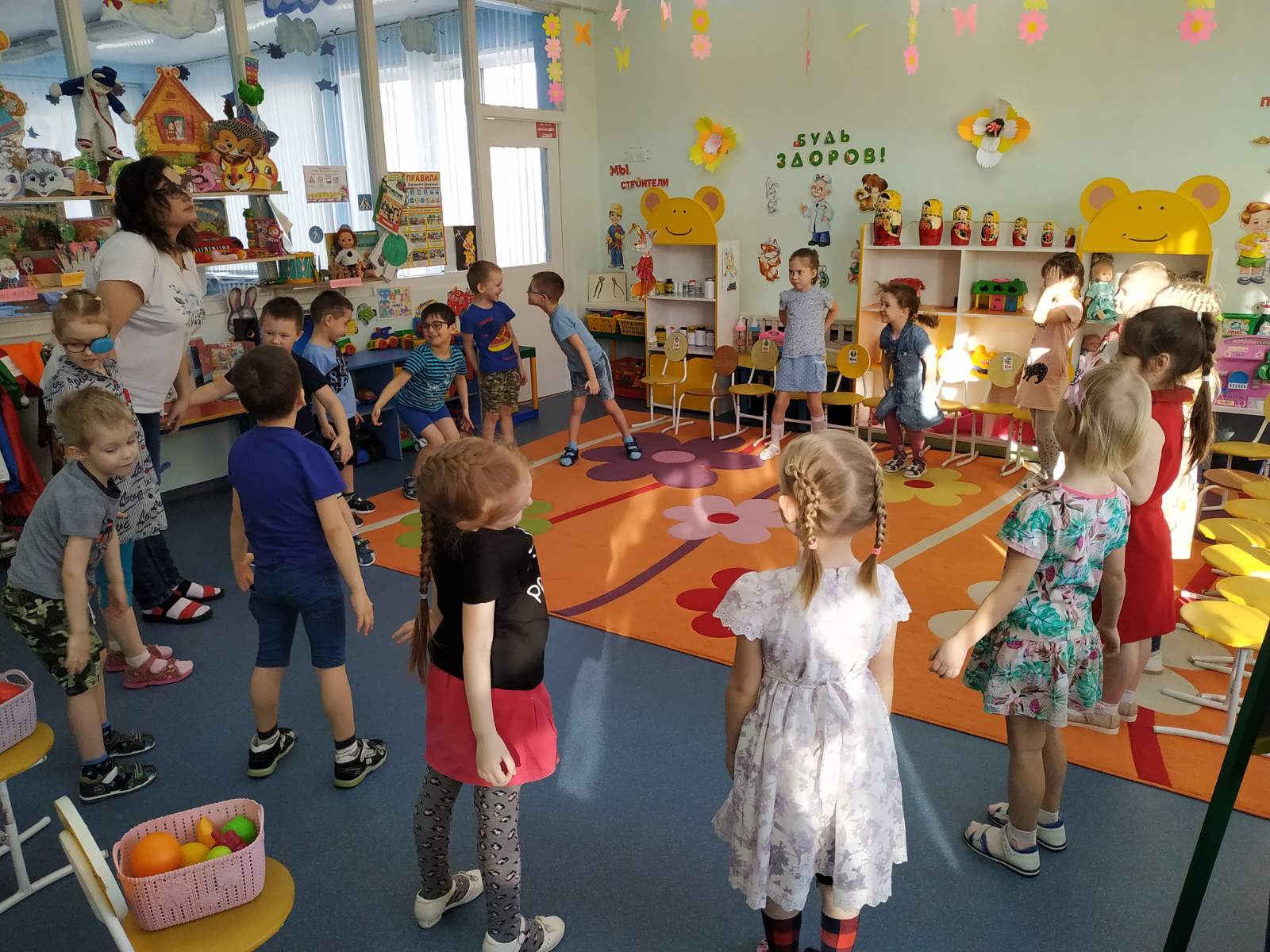 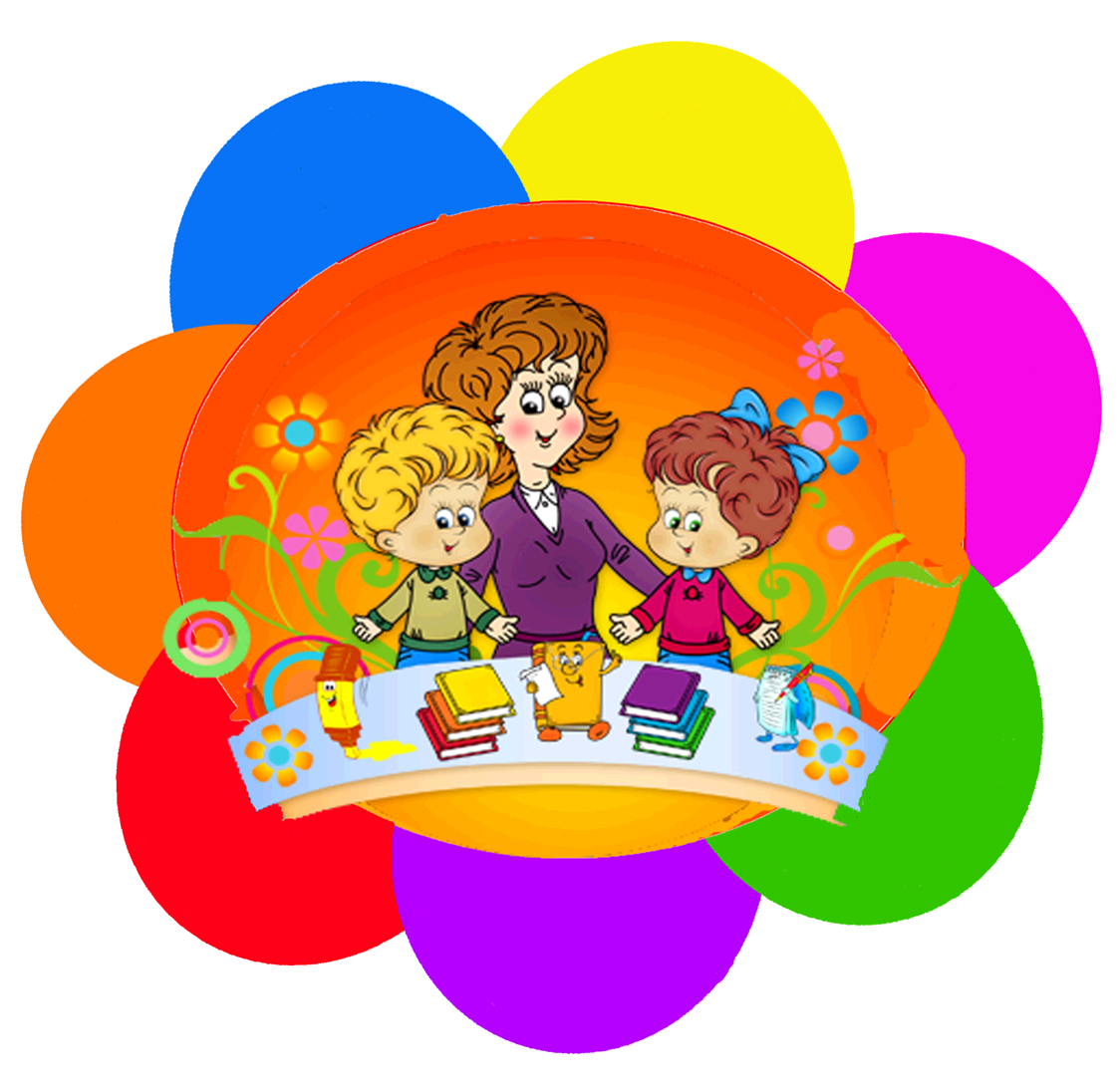 Применение ИКТ в начале занятия
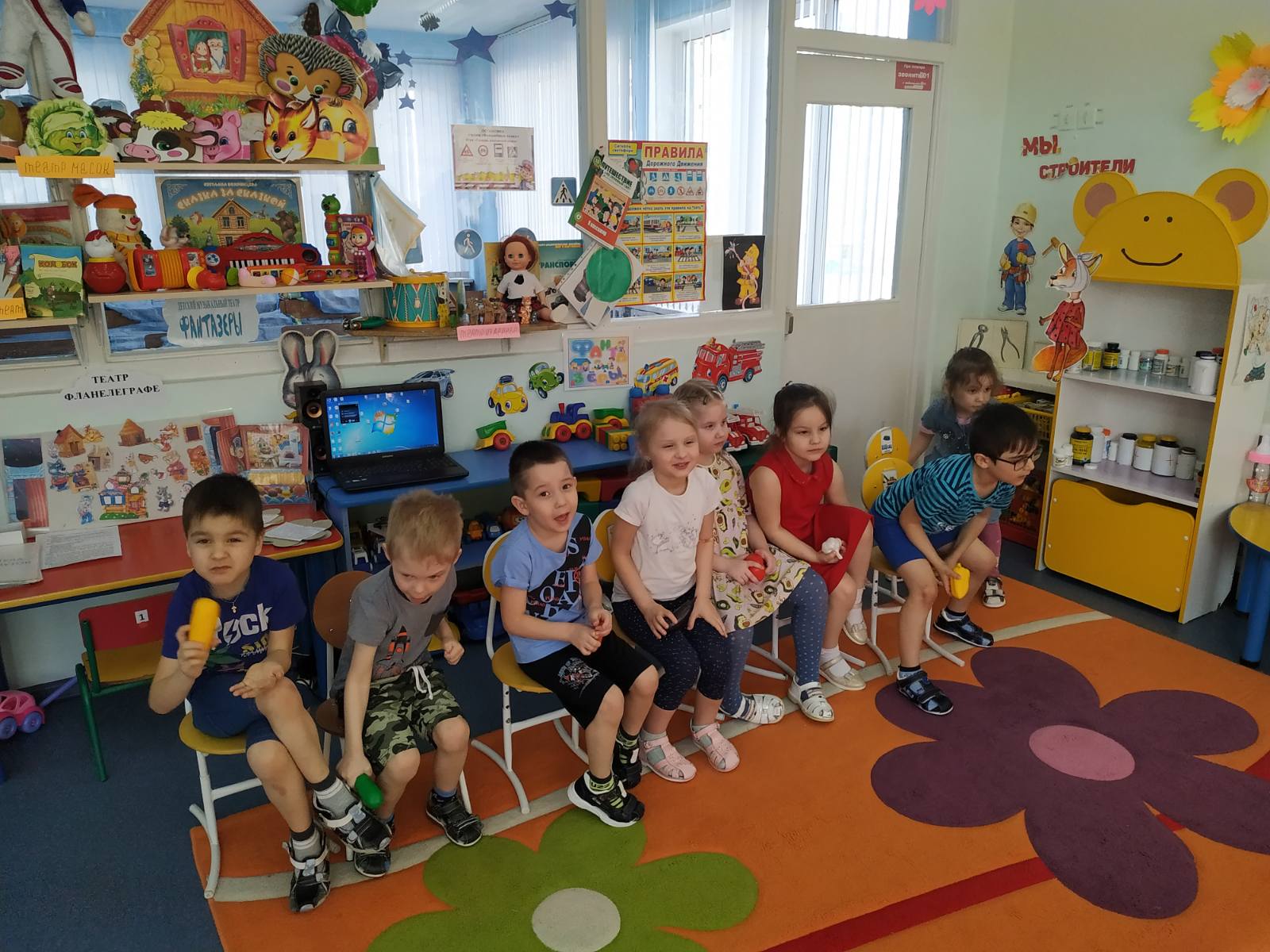 С помощью игрушек овощей и фруктов разделились на две команды
Команда « Овощи»
Команда « Фрукты»
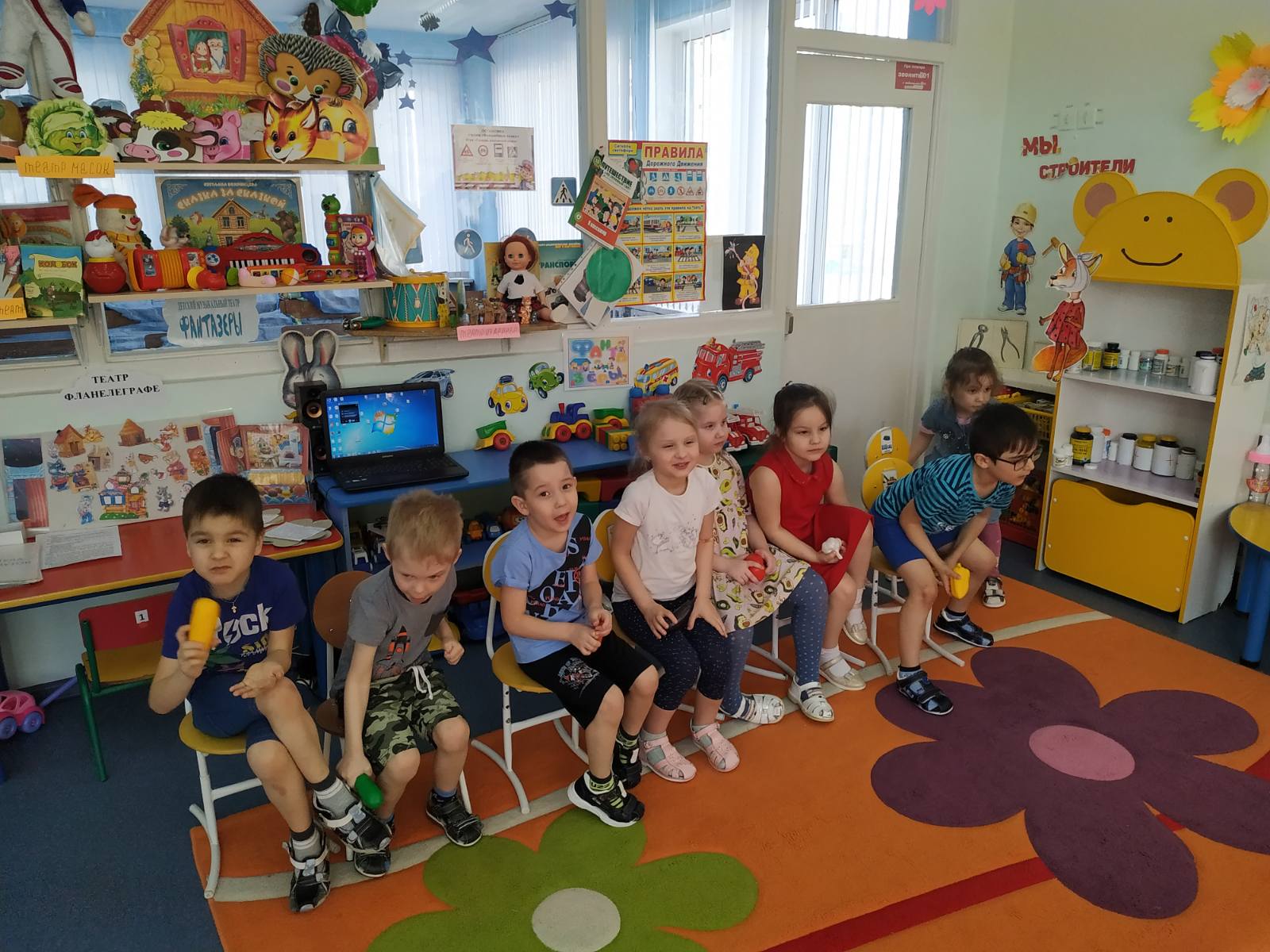 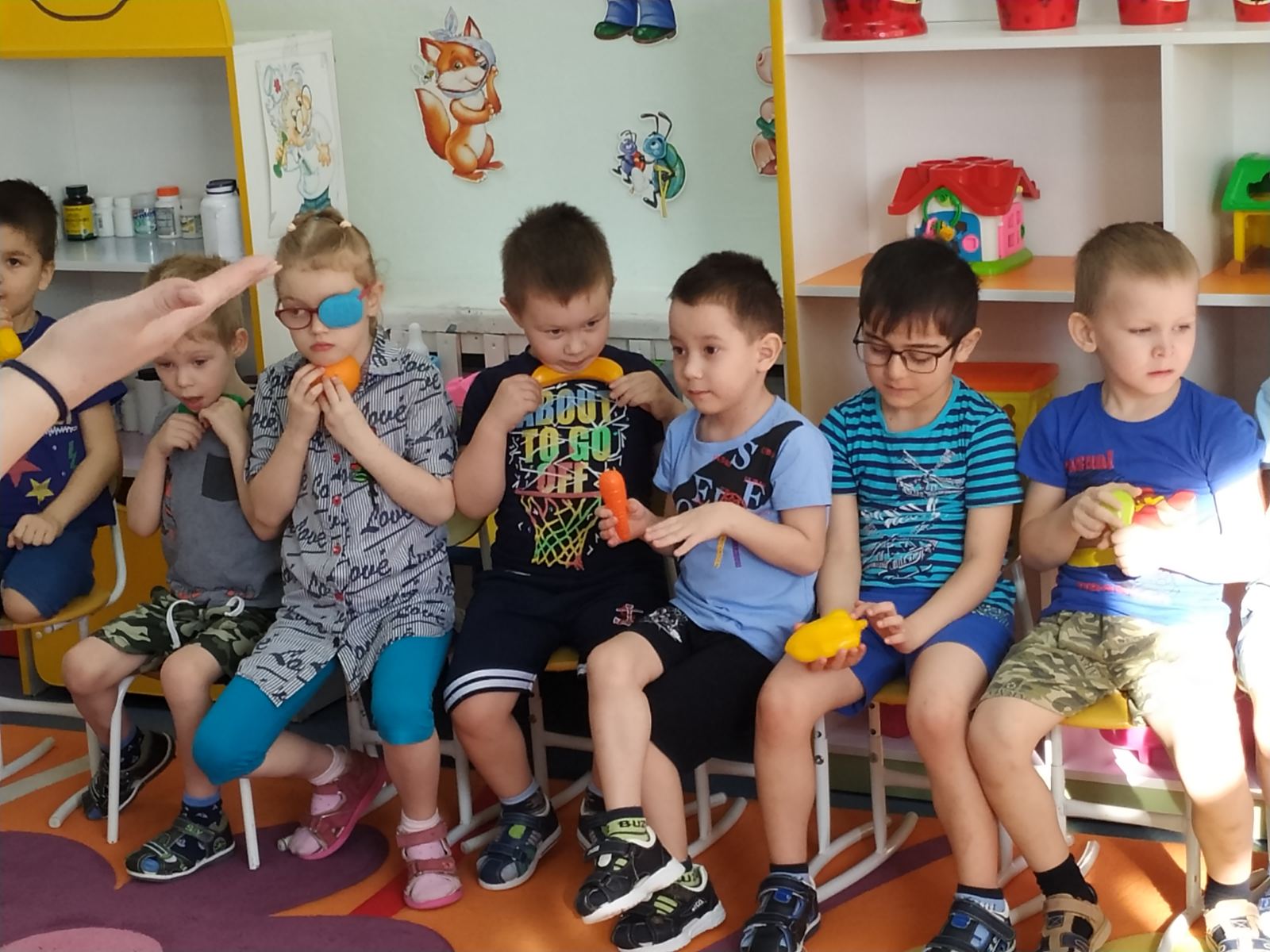 Викторина « знатоки природы»
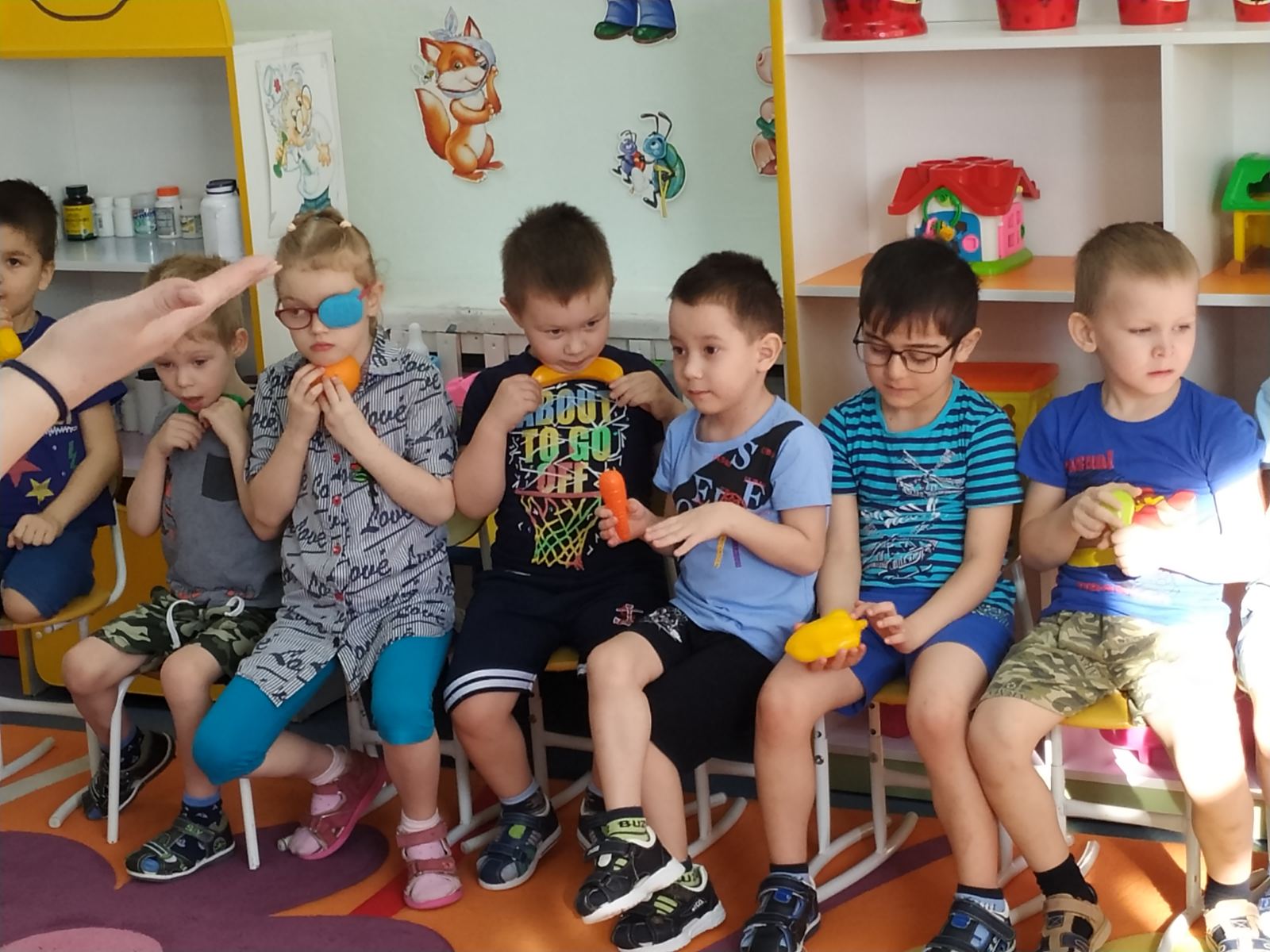 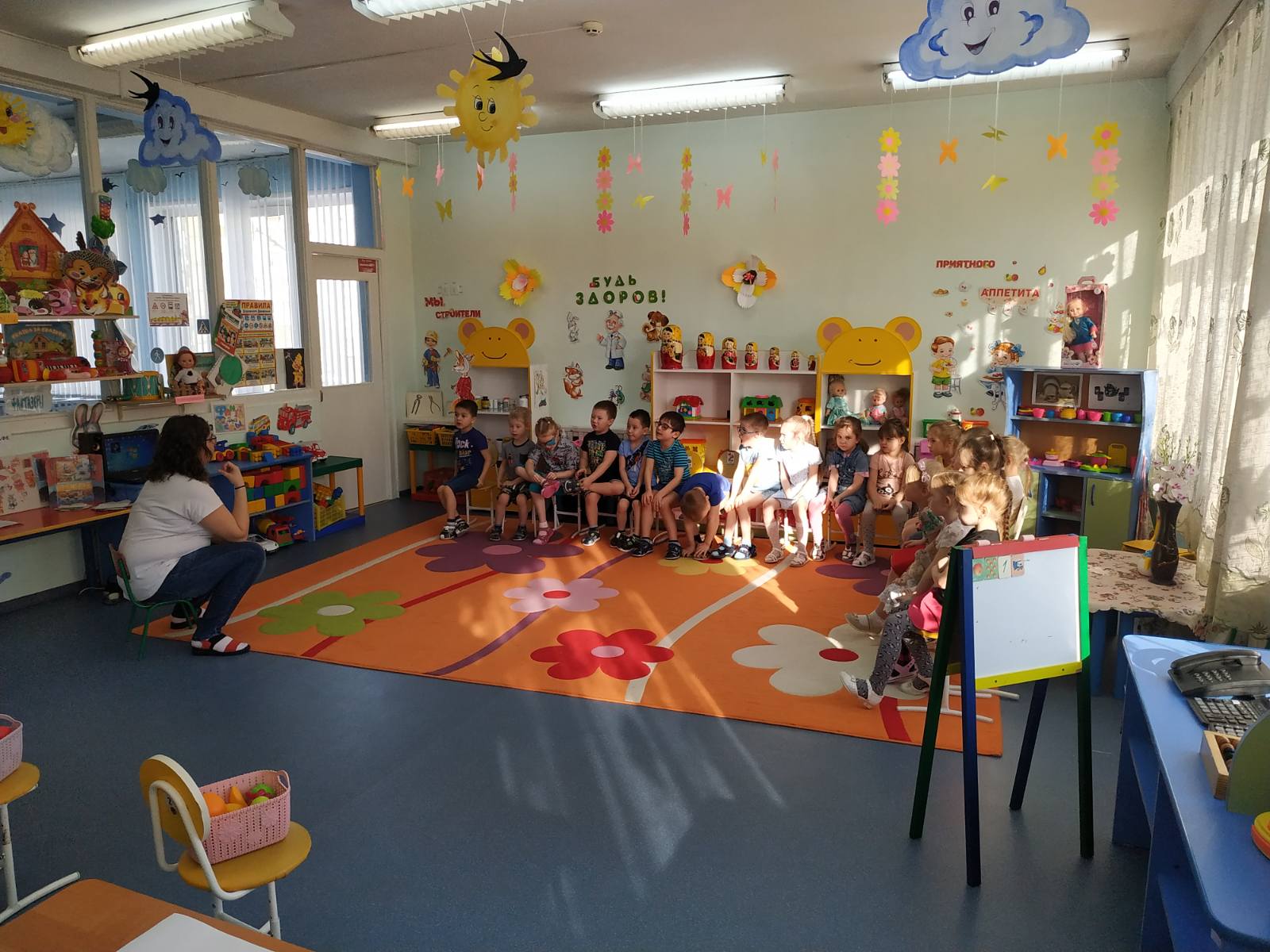 Викторина « Знатоки природы»
Физминутка «Хомка,хомка, хомячок…»
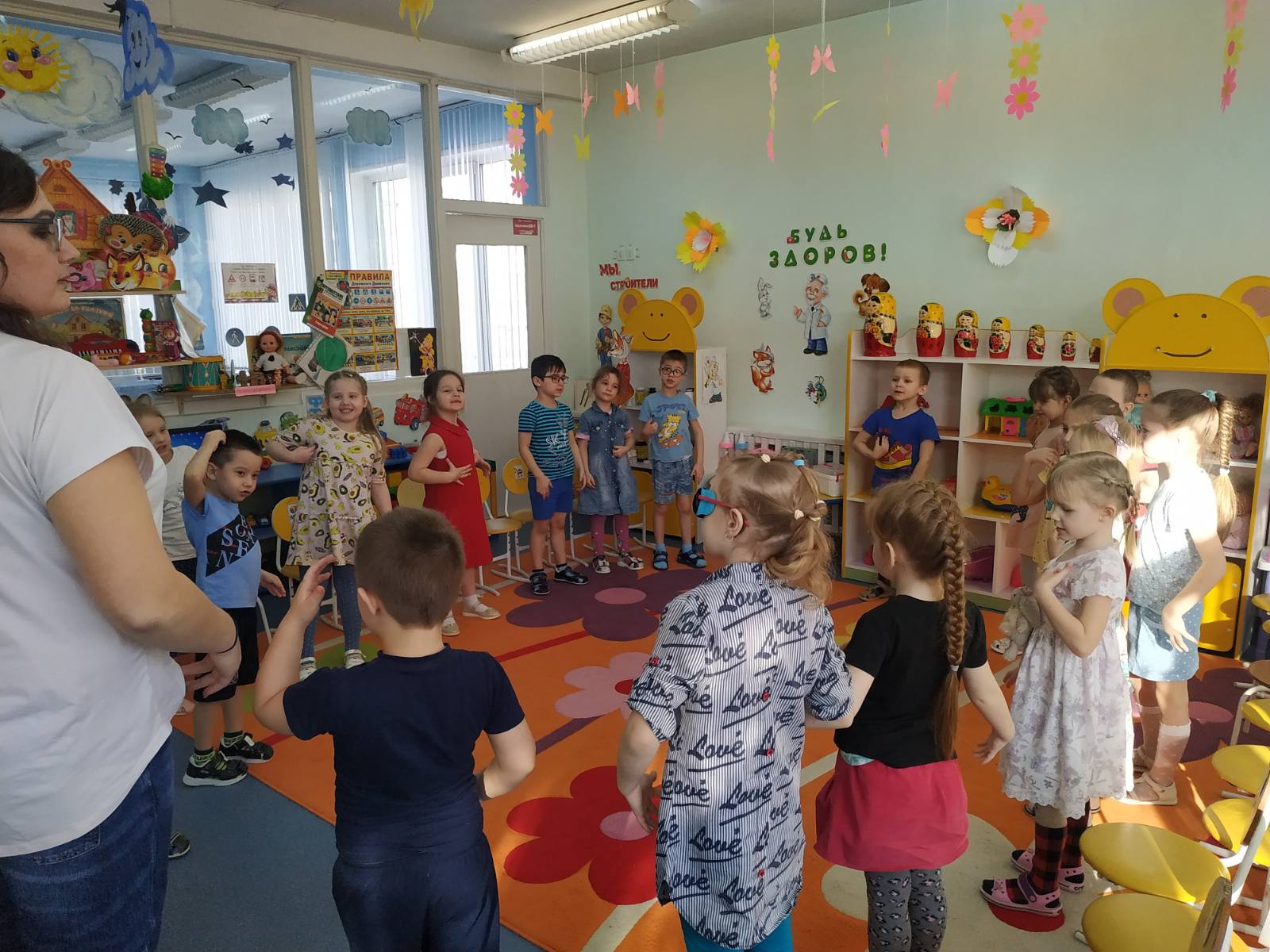 Победила дружба
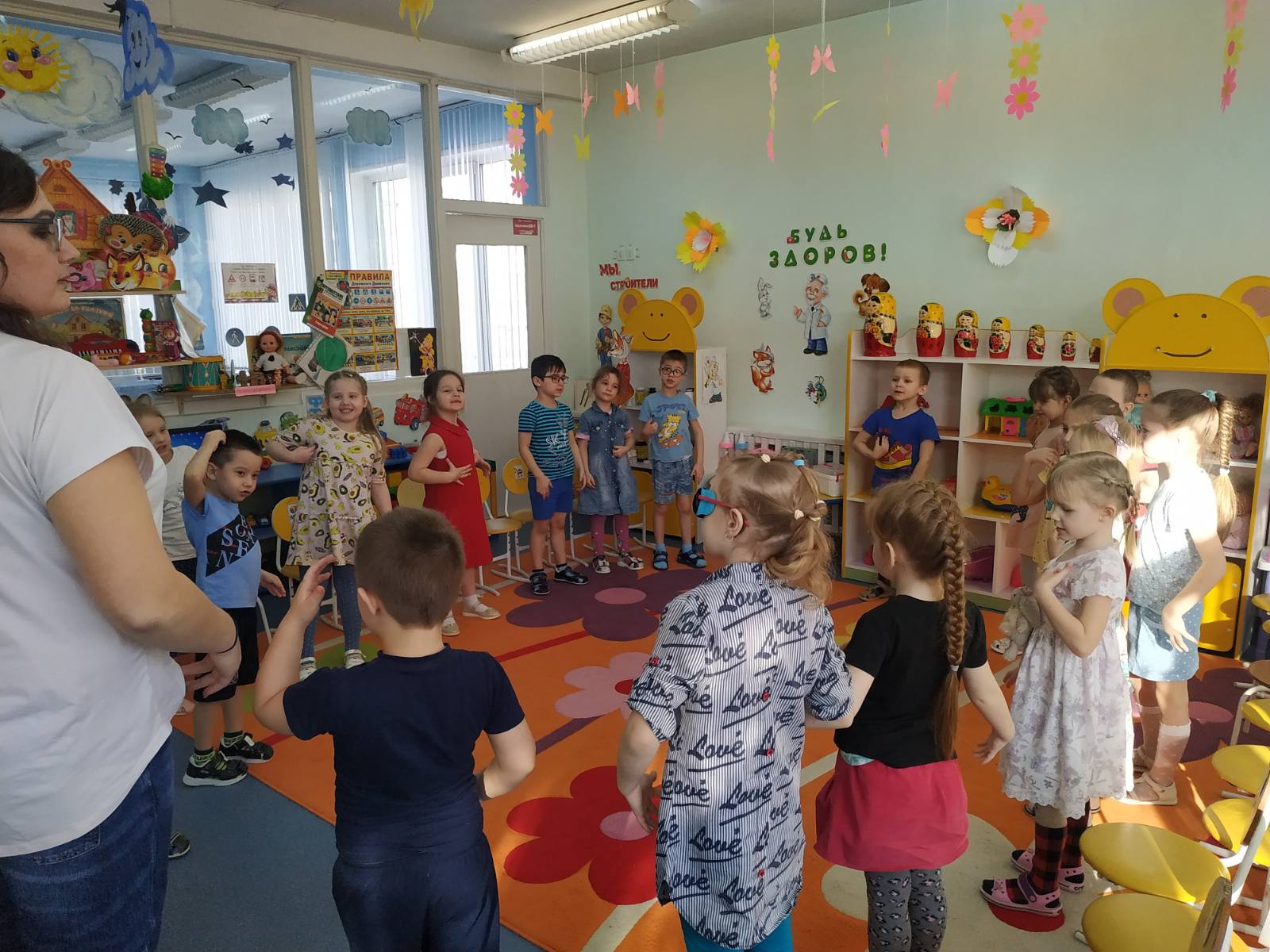 Итог занятия , превращение кляксы
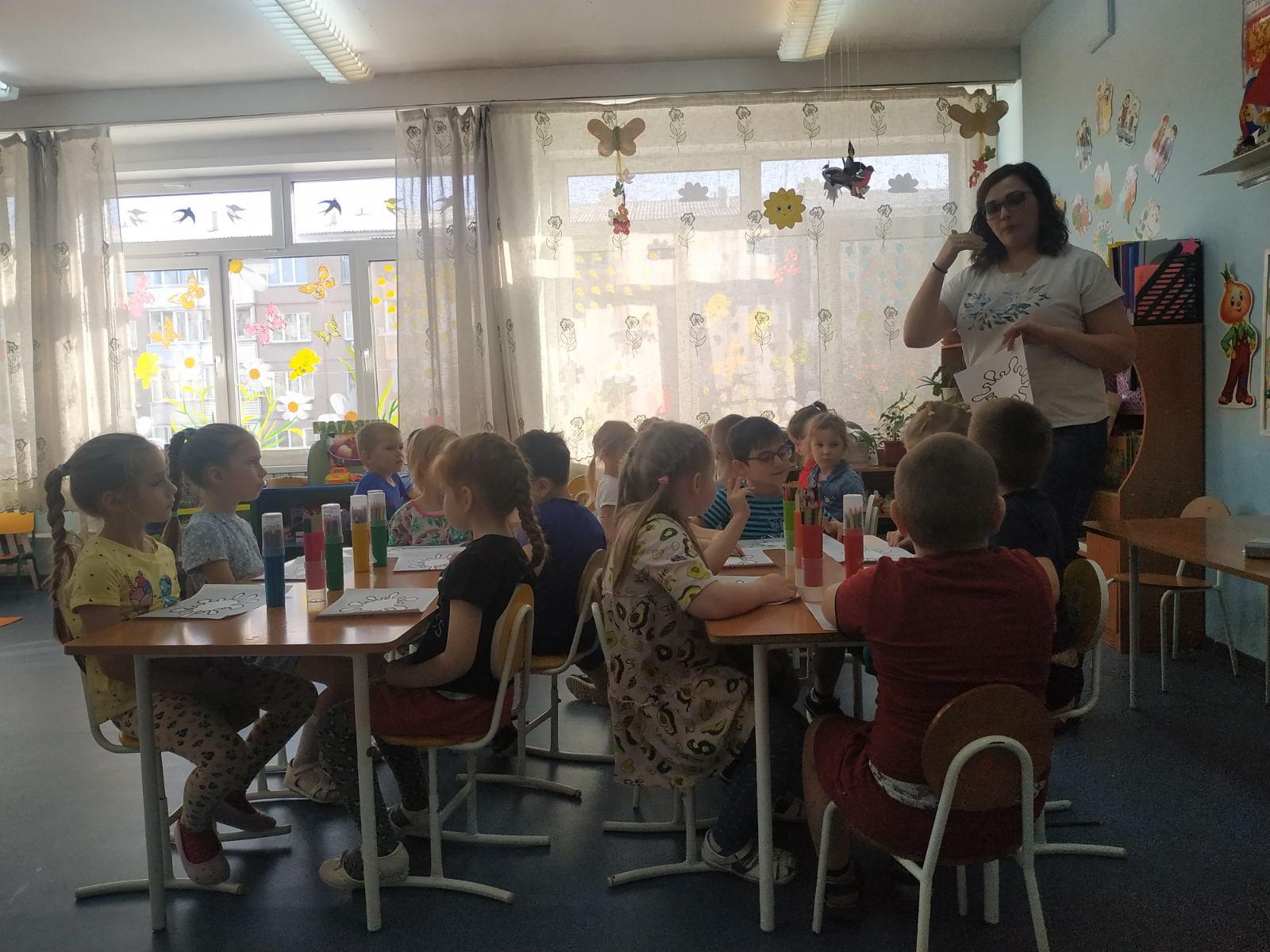 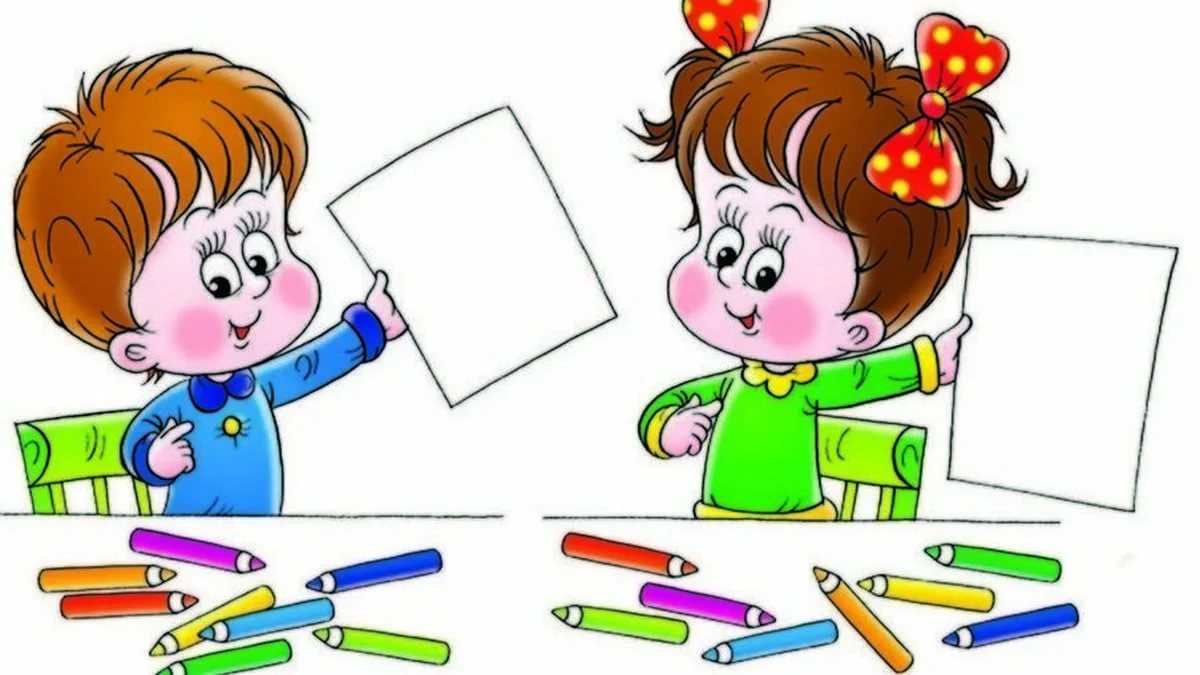 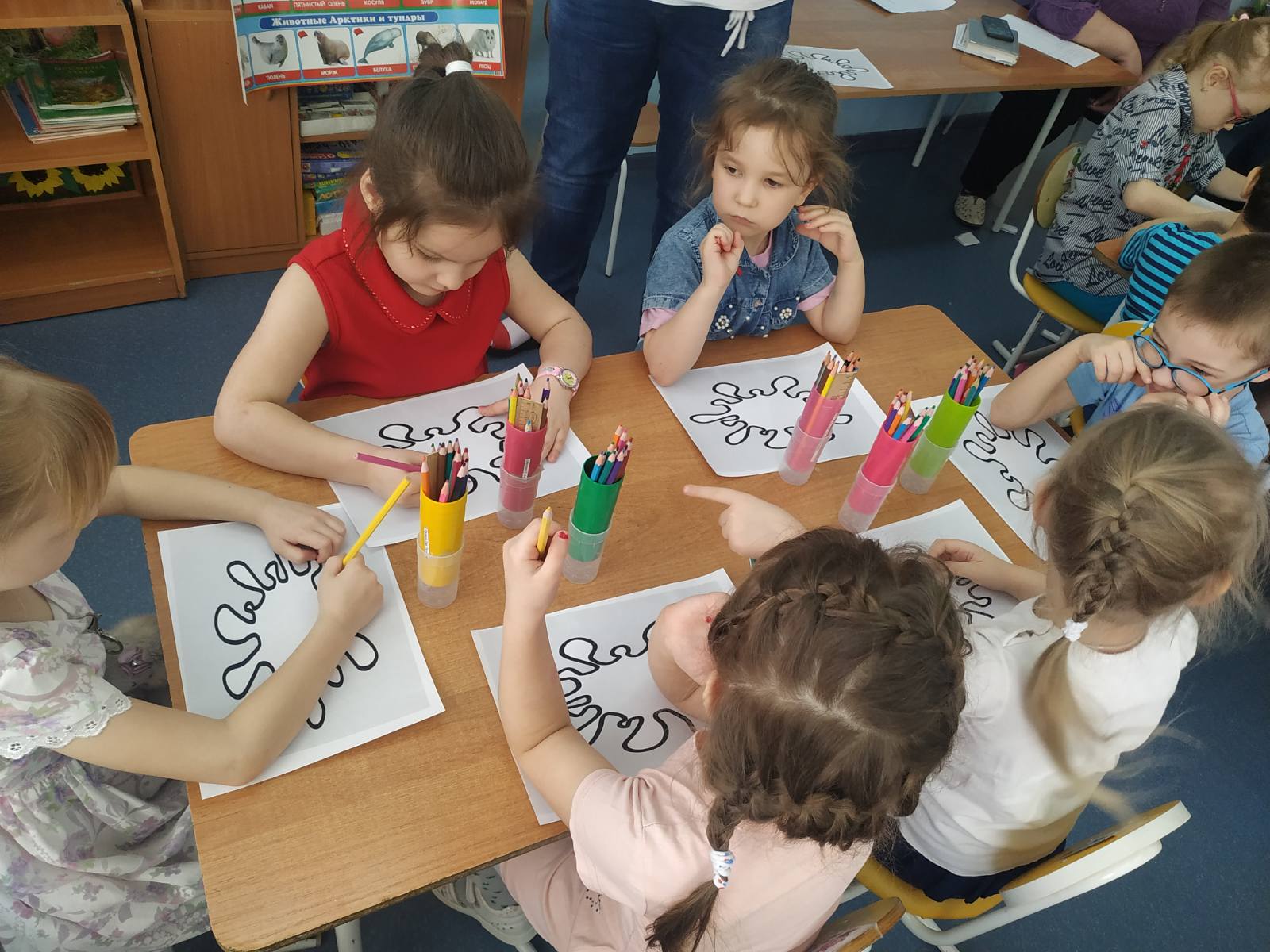 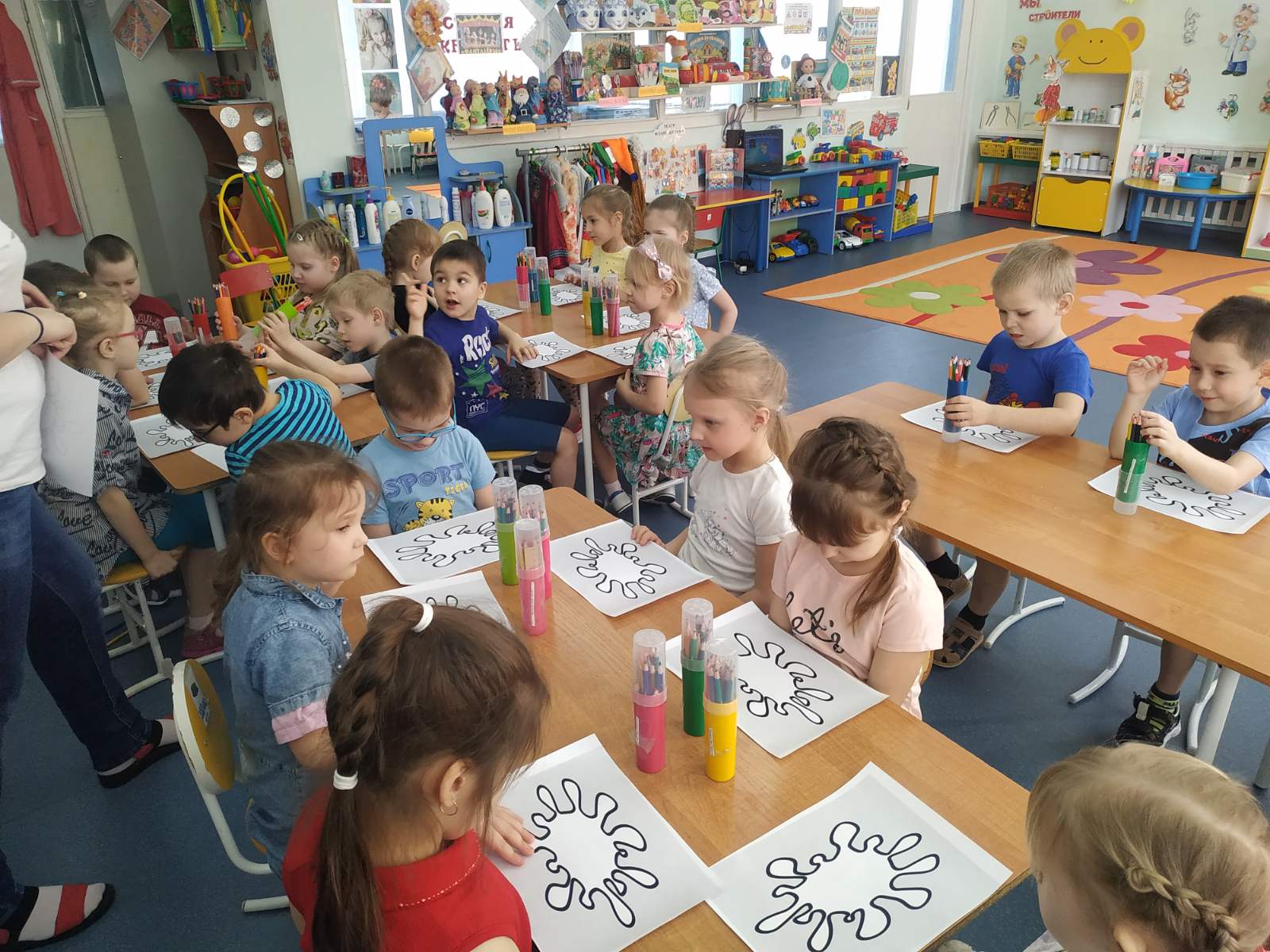 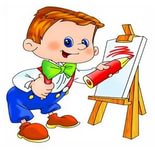 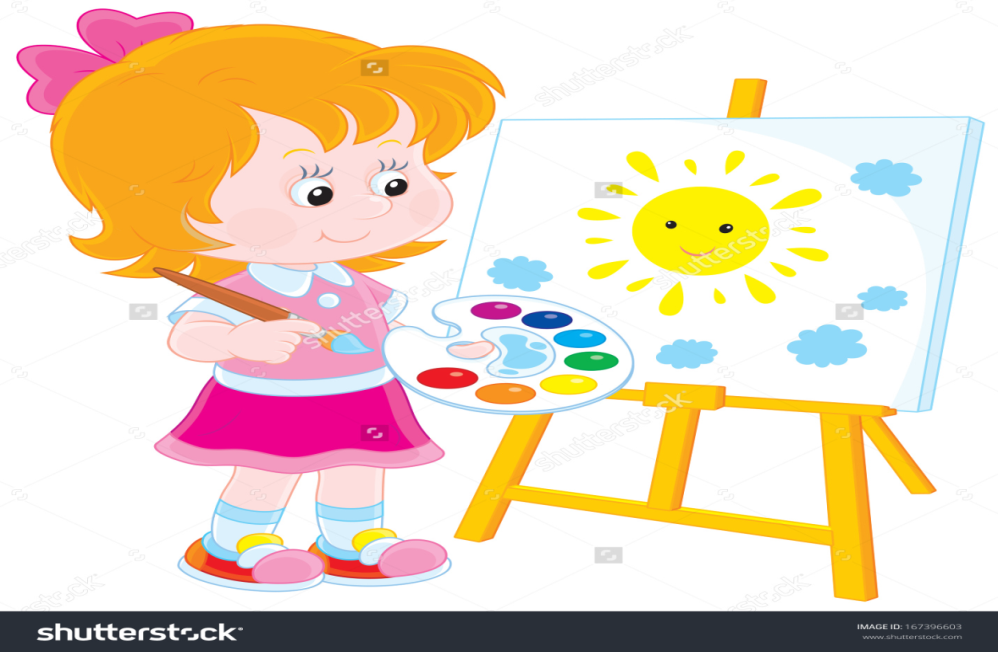 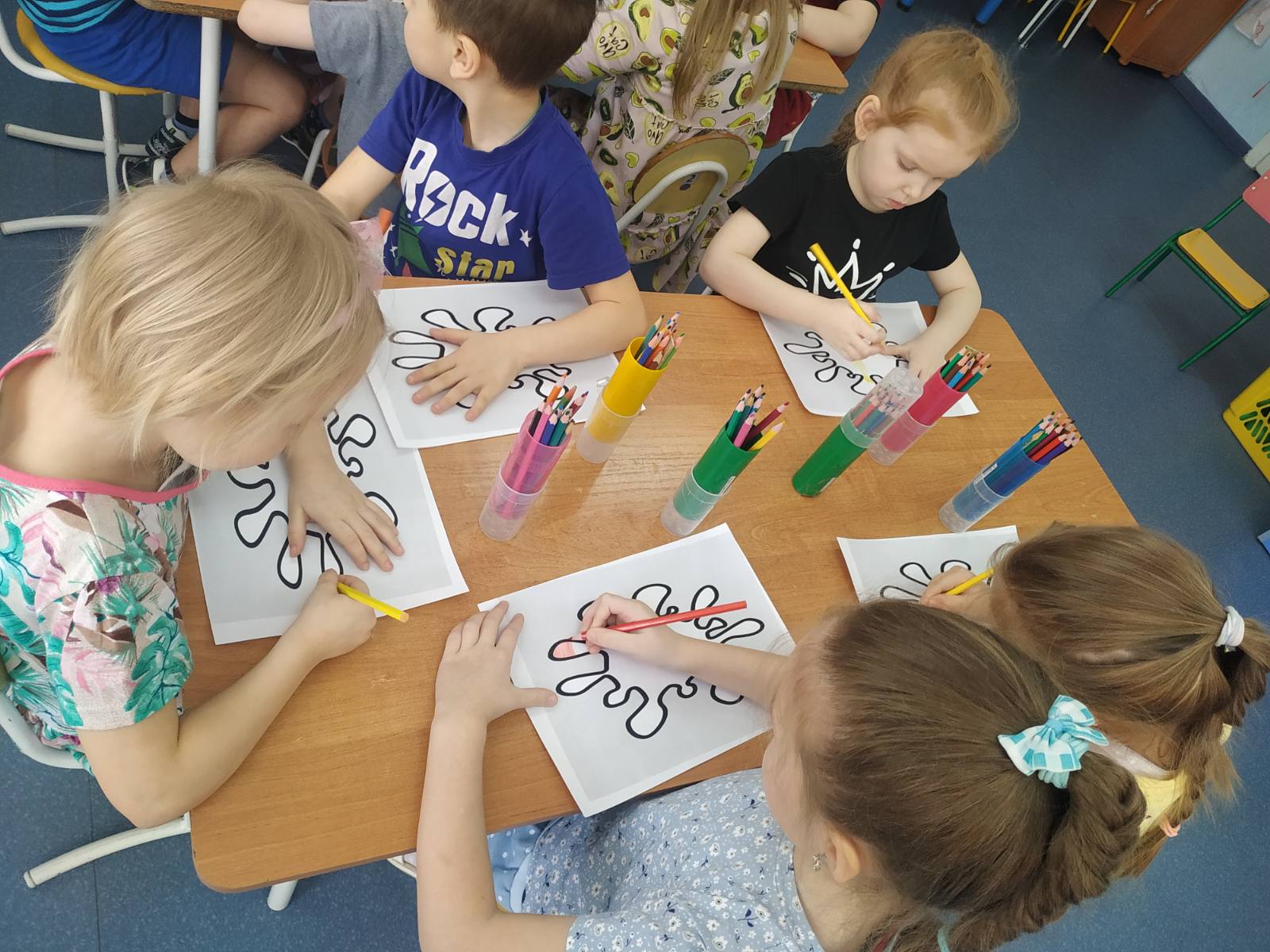 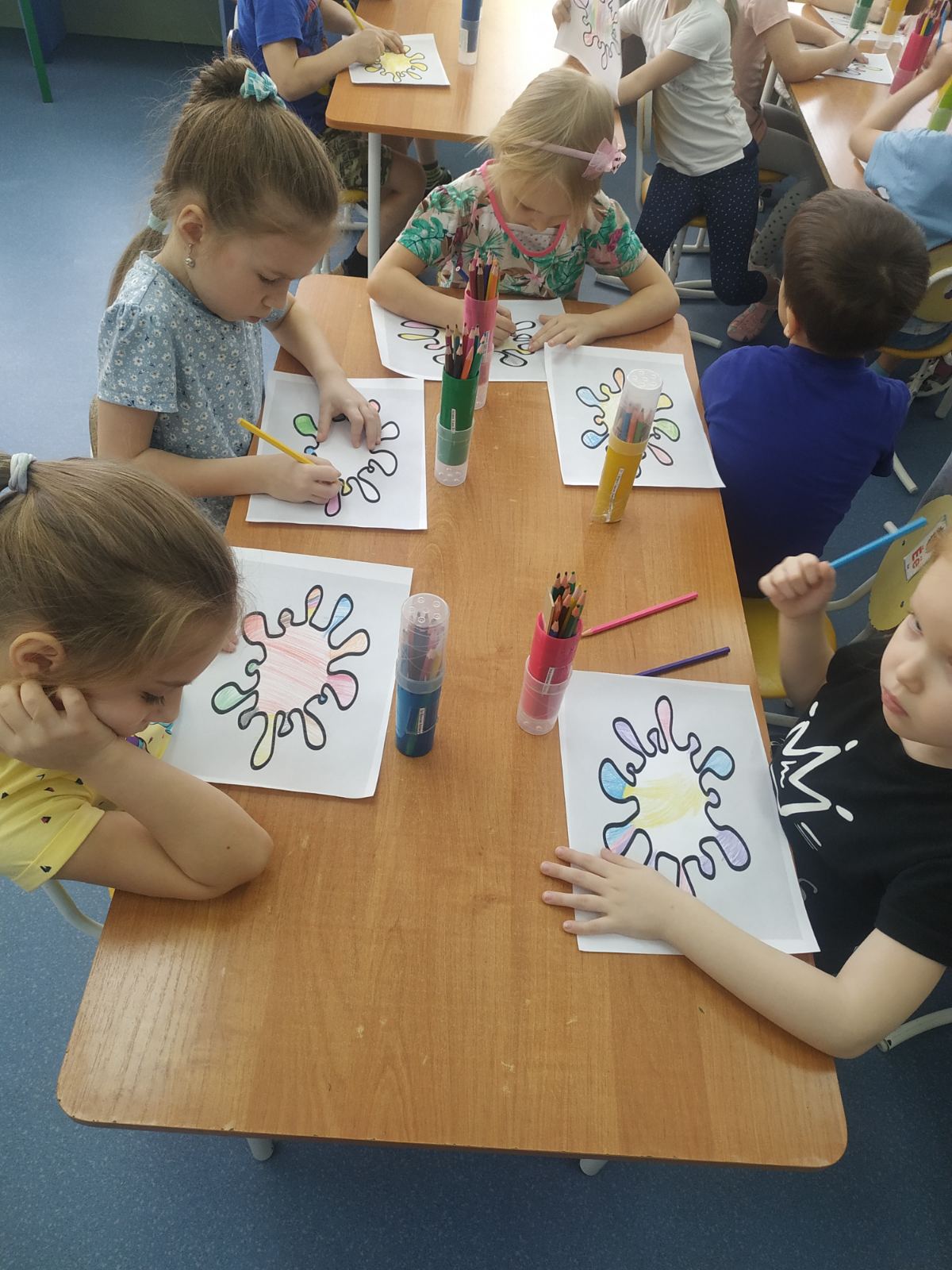 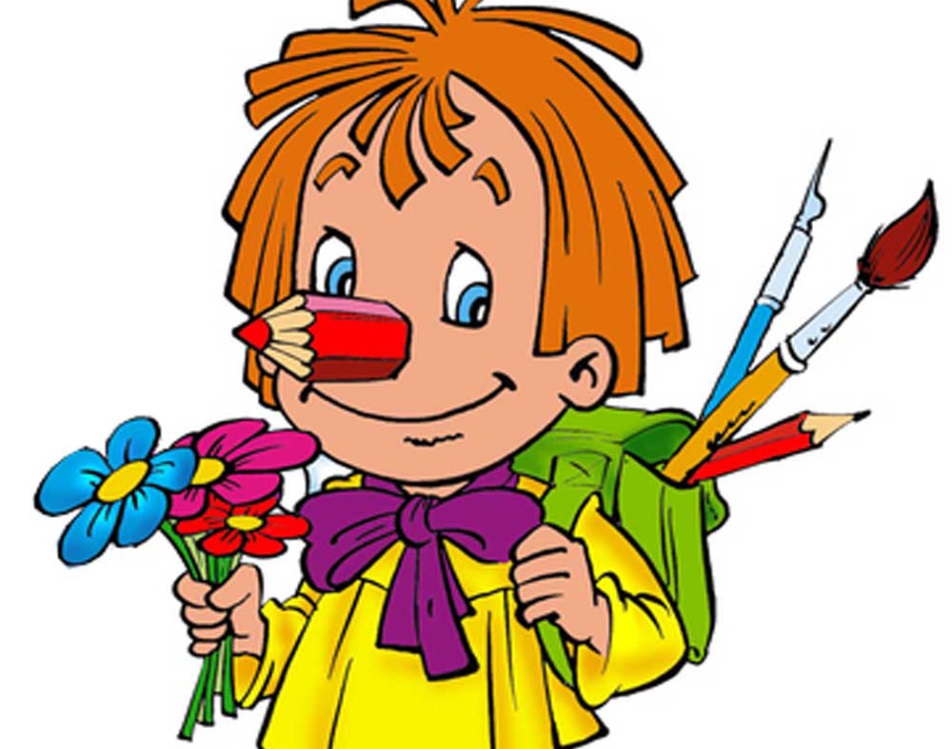 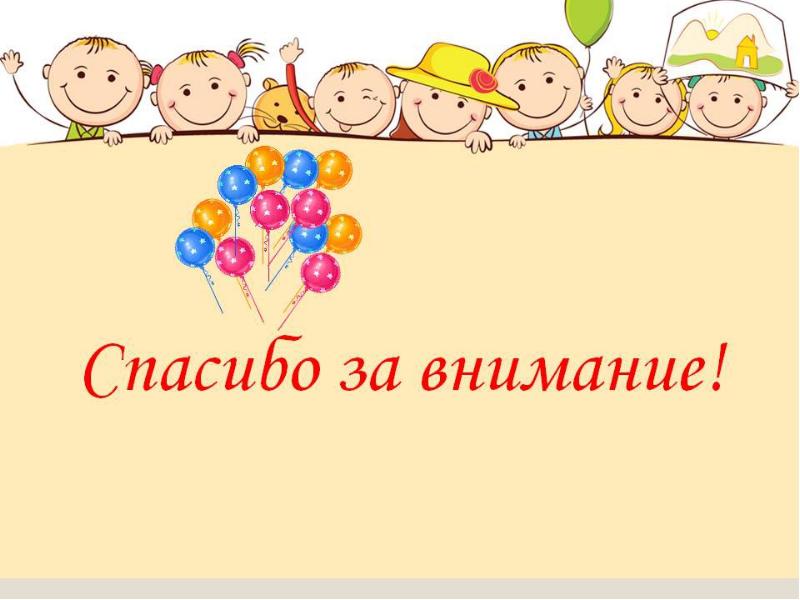